Utilizing NASA Earth Observations to Assess Sea Level Rise and Develop Optimal Green Infrastructure Plans to Restore Mangrove Habitat and Enhance Coastal Resiliency
Study Area
Abstract
In response to projected sea level rise and extreme weather events, Miami Beach and other urban areas surrounding Biscayne Bay are developing adaptive strategies to mitigate the effects of changing environmental conditions. Because the local economy, especially the tourism industry, is intricately tied to coastal resources, city officials are involved with on-going efforts to reduce storm damage and monitor shoreline conditions. Some important considerations for these adaptive strategies include water drainage capacity, green infrastructure, and maintenance of natural wetland ecosystems, particularly mangrove forests. This NASA DEVELOP project employed Earth observations to assess historical trends in urban vegetation density, post Hurricane Irma coastal damage, and the current extent and health of mangrove ecosystems in protected areas. The goal of this project was to enhance the wetland monitoring and shoreline management programs led by local organizations, such as the City of Miami Beach Public Works Department. The results of this project will be incorporated into a mangrove habitat suitability analysis that will aid the ecological management and land use planning efforts led by the City of Miami Beach Public Works Department to improve coastal resiliency.
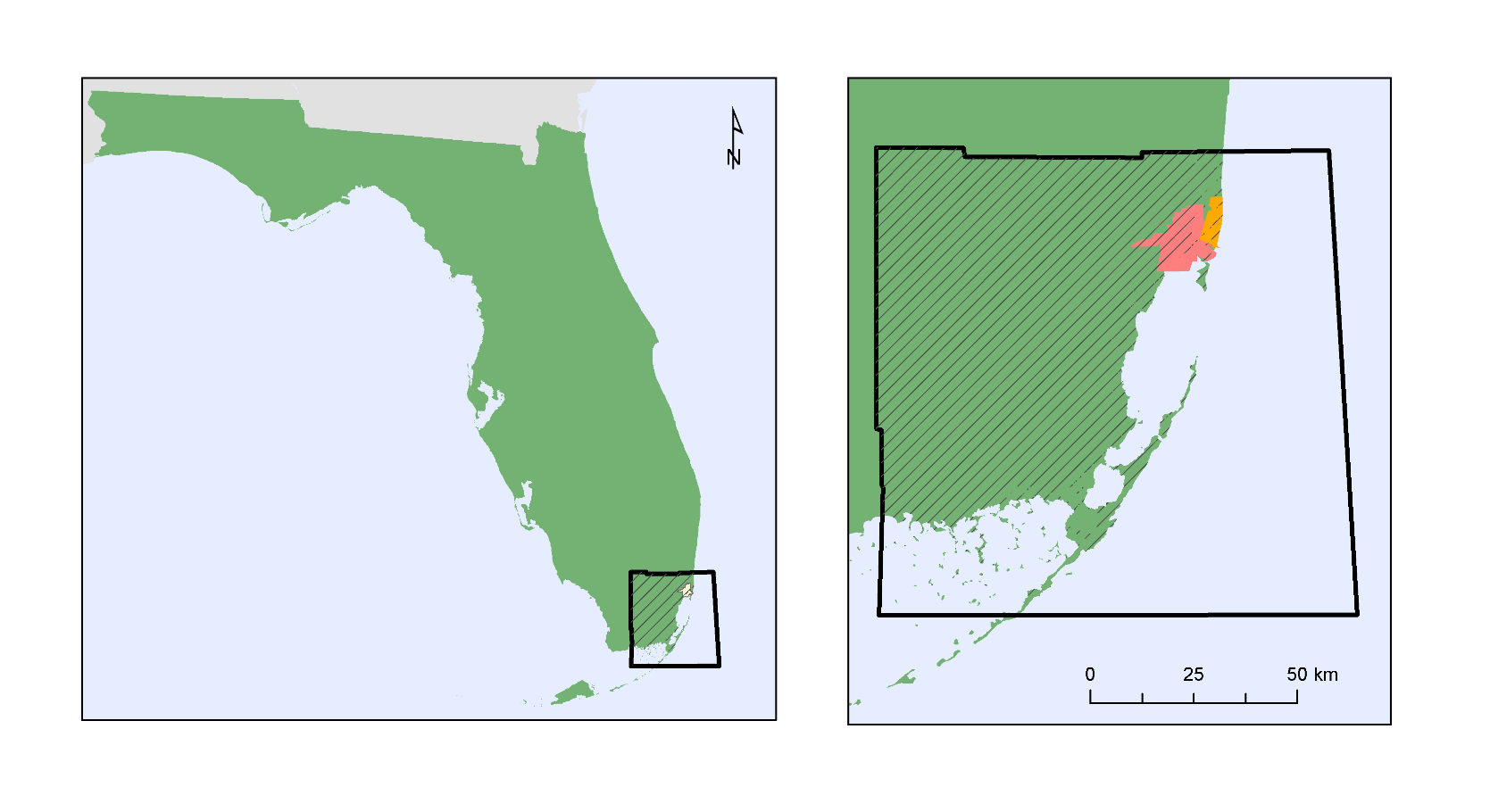 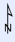 Florida
Gulf of Mexico
Biscayne Bay
Miami-Dade County
Miami Beach
Miami
Mangrove Health
Methodology
Results
Urban Vegetation
Gross Primary Productivity
(KgC/m2 )
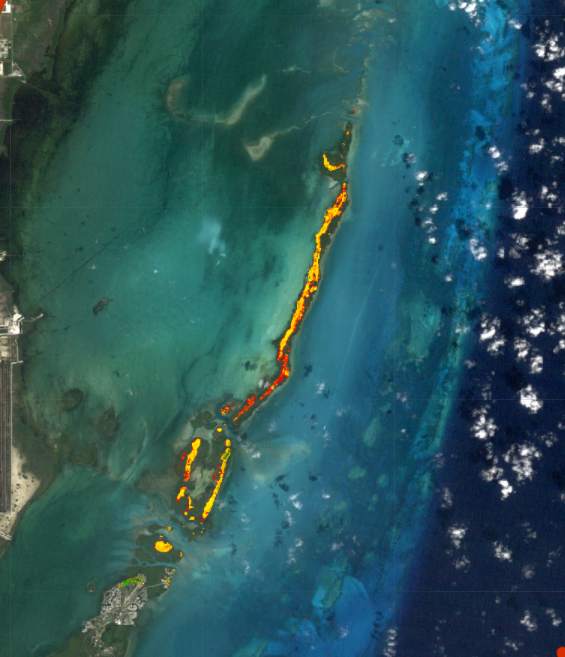 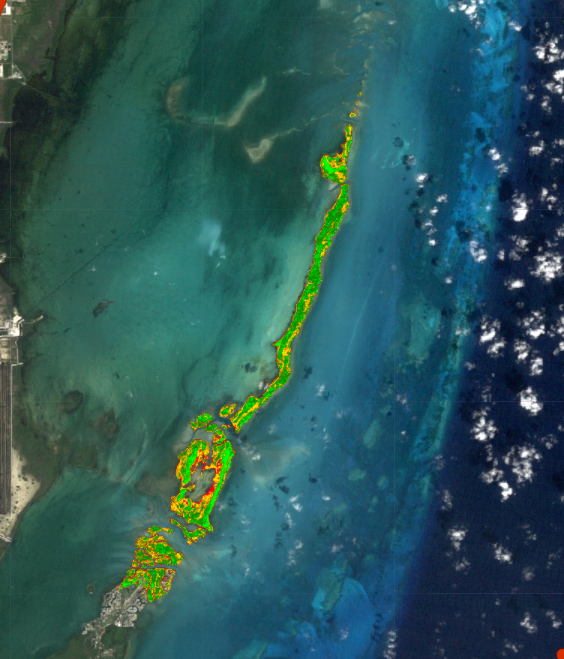 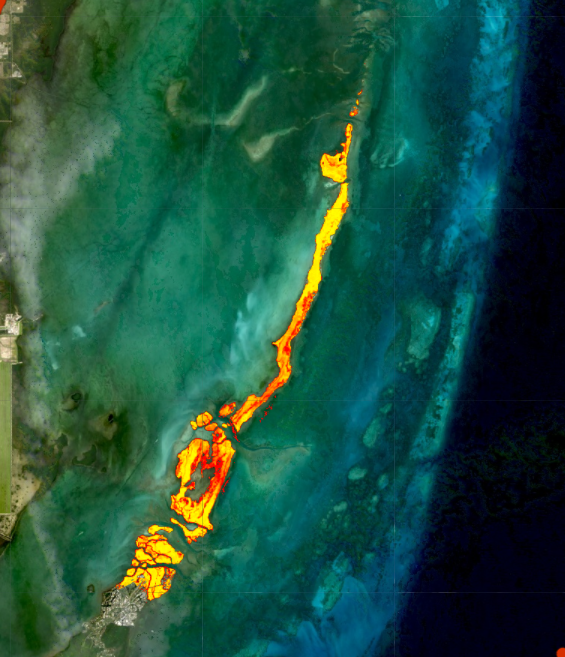 Coastal Damage
Land Use-Land Cover Change
Maximum Likelihood Classification
Coastal Damage & Recovery Assessment
Coastal
 Damage
PlanetScope 
4-band
% Vegetation
Cover Change
(1994-2015)
Training Sites
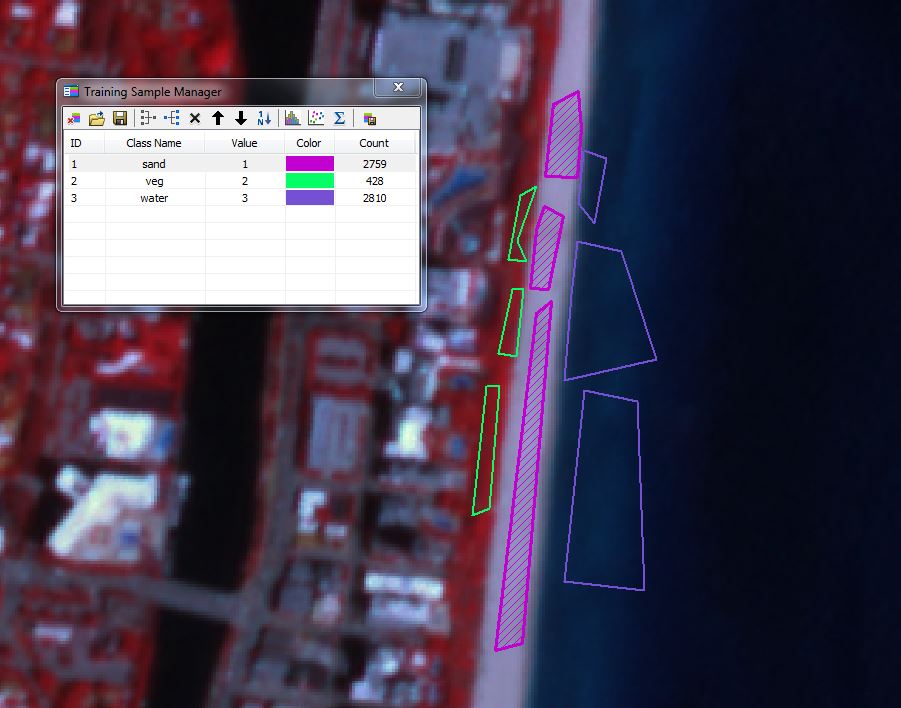 0 – 0.0350.035 – 0.045
0.045 – 0.055
0.055 – 0.065
0.065
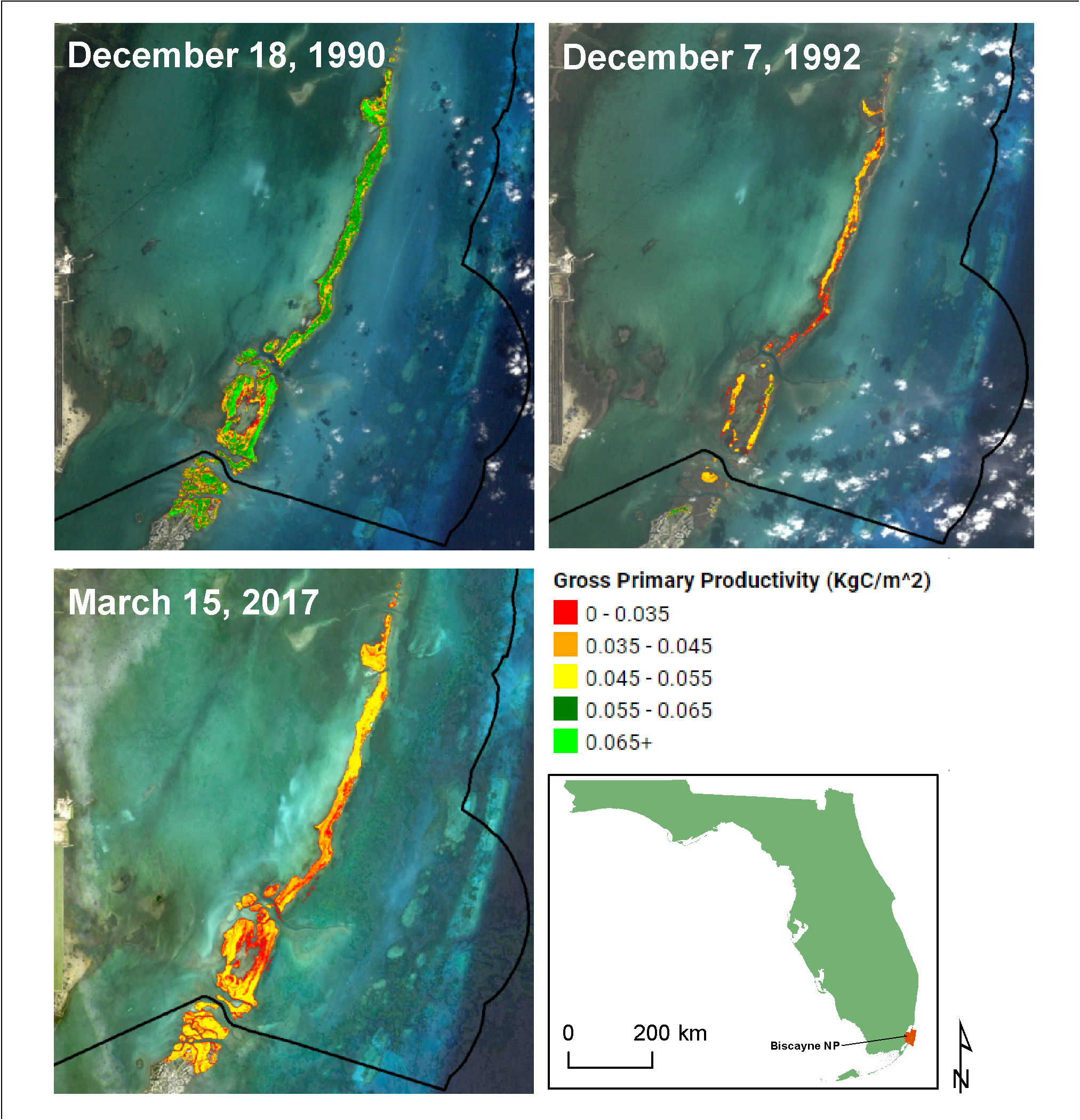 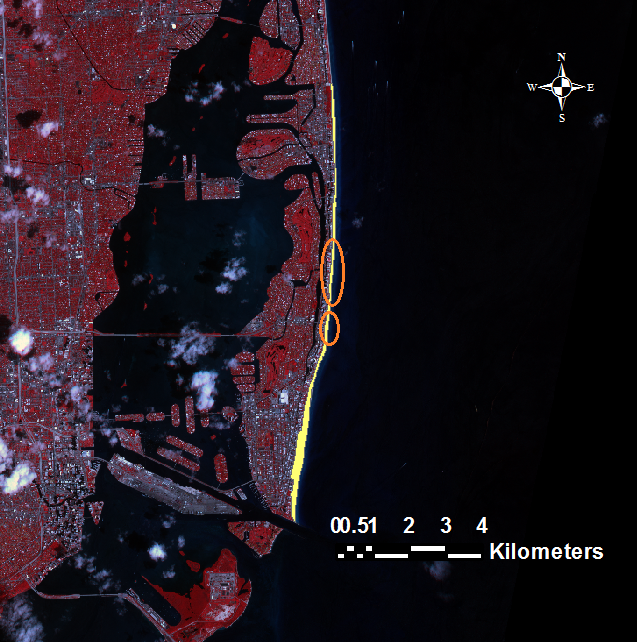 Digital Orthophoto Quadrangles
Zonal Statistics
Normalized Difference Vegetation Index
Historic Green Space Distribution Assessment
Urban Vegetation
National Agriculture Imagery Program
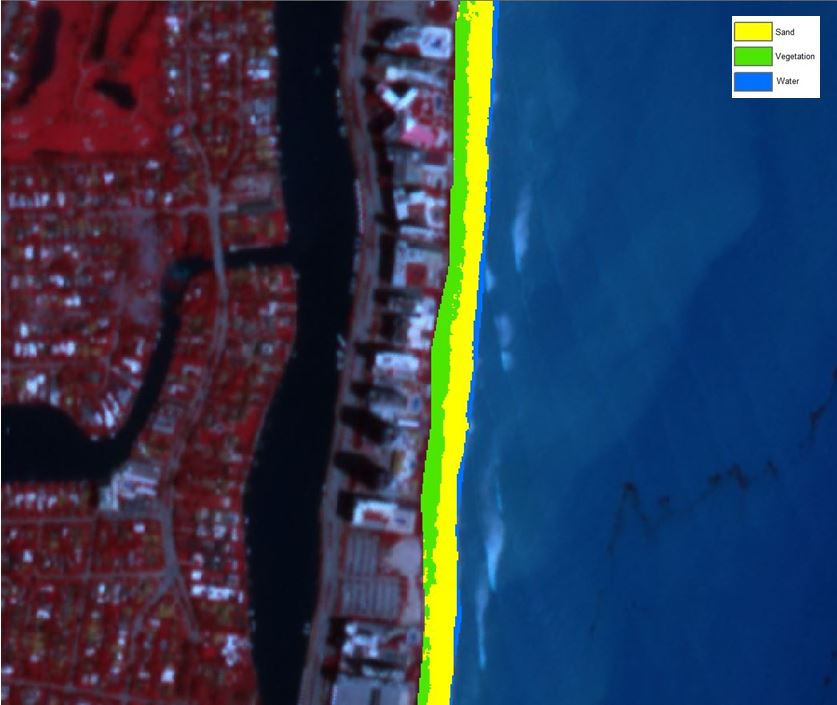 03/15/2017
12/07/1992
12/18/1990
Landsat 5 TM
Enhanced Vegetation Index
Gross Primary Productivity
Mangrove
Health
Historic Mangrove  Health Assessment
Classification
Landsat 8 OLI
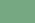 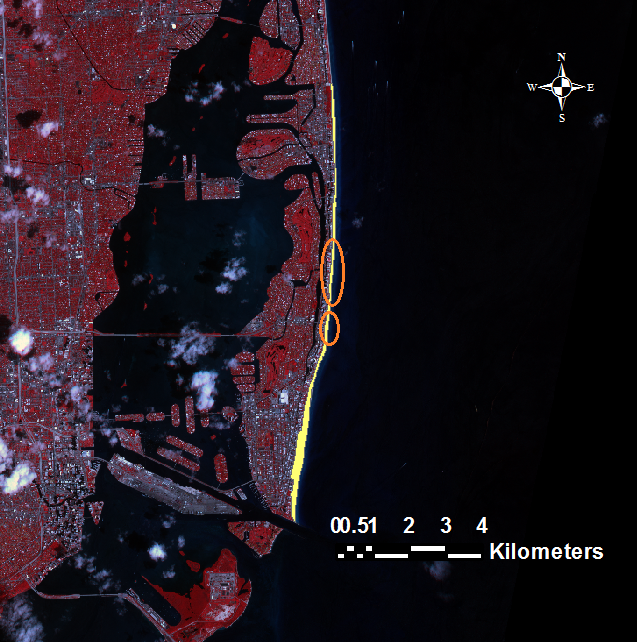 3km
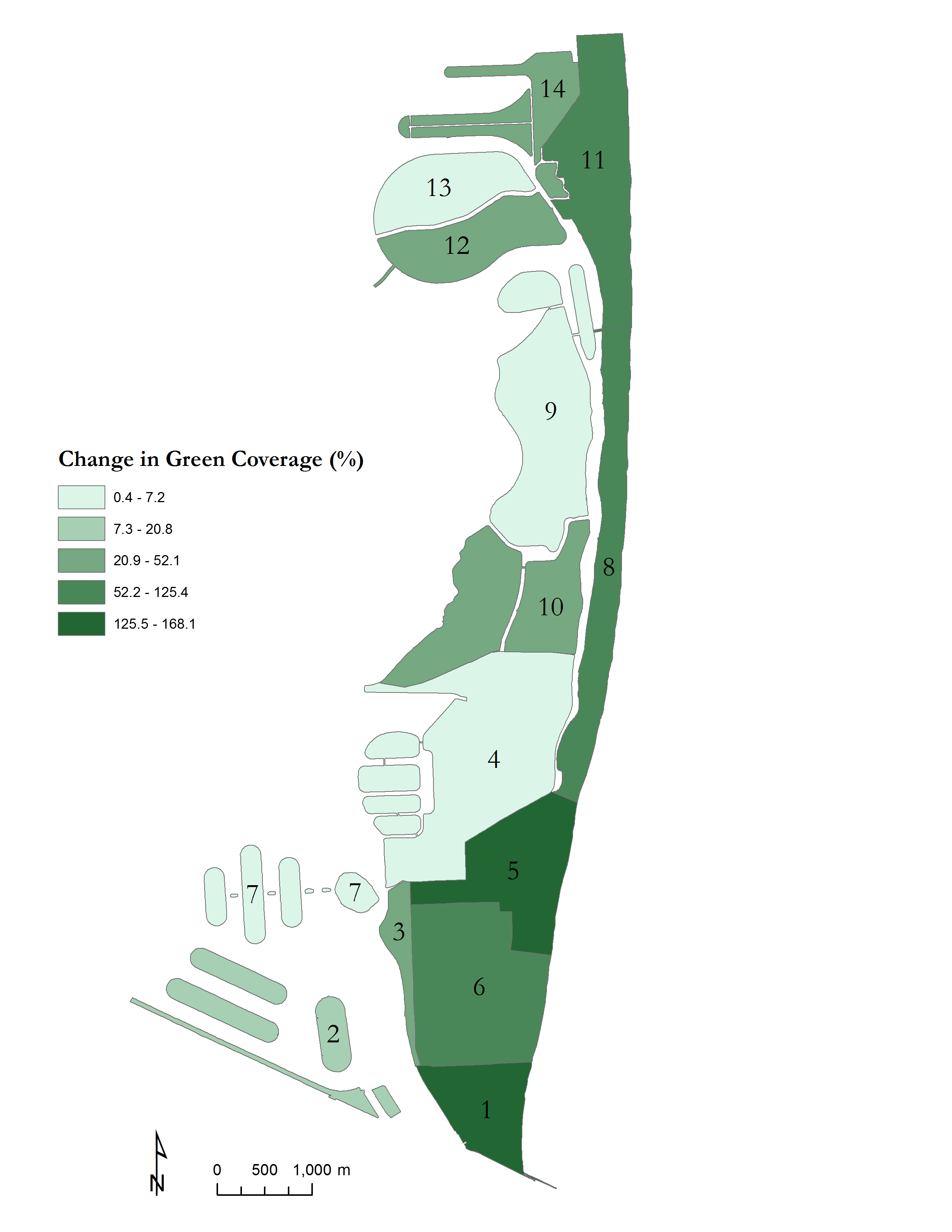 Gross Primary Productivity
Terra MODIS
Sand
Vegetation
Water
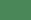 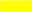 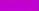 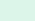 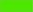 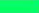 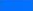 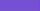 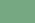 Project Partner
Miami Beach Urban Development
0.4 – 7.2
7.3 – 20.8
20.9 – 52.1
52.2 – 125.5
125.5 – 168.1
% Vegetation Cover Change
(1994-2015)
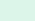 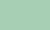 City of Miami Beach,  Public Works Department
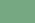 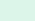 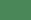 Objectives
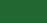 Examine coastal damage in Miami Beach following Hurricane Irma
Map the distribution of historic urban vegetation in Miami Beach
Assess the range and health of coastal wetlands in southeast Florida   using Landsat 5 TM, Landsat 8 OLI, and Terra MODIS data products
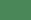 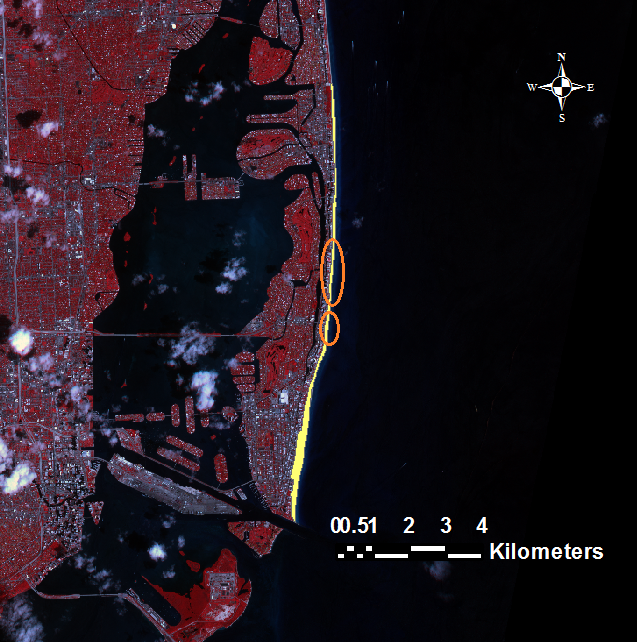 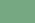 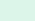 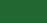 Earth Observations
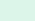 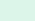 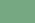 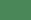 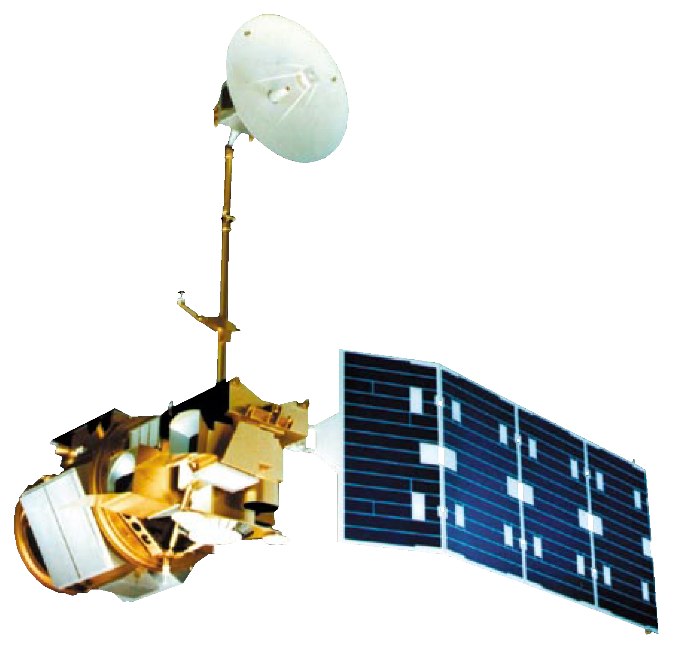 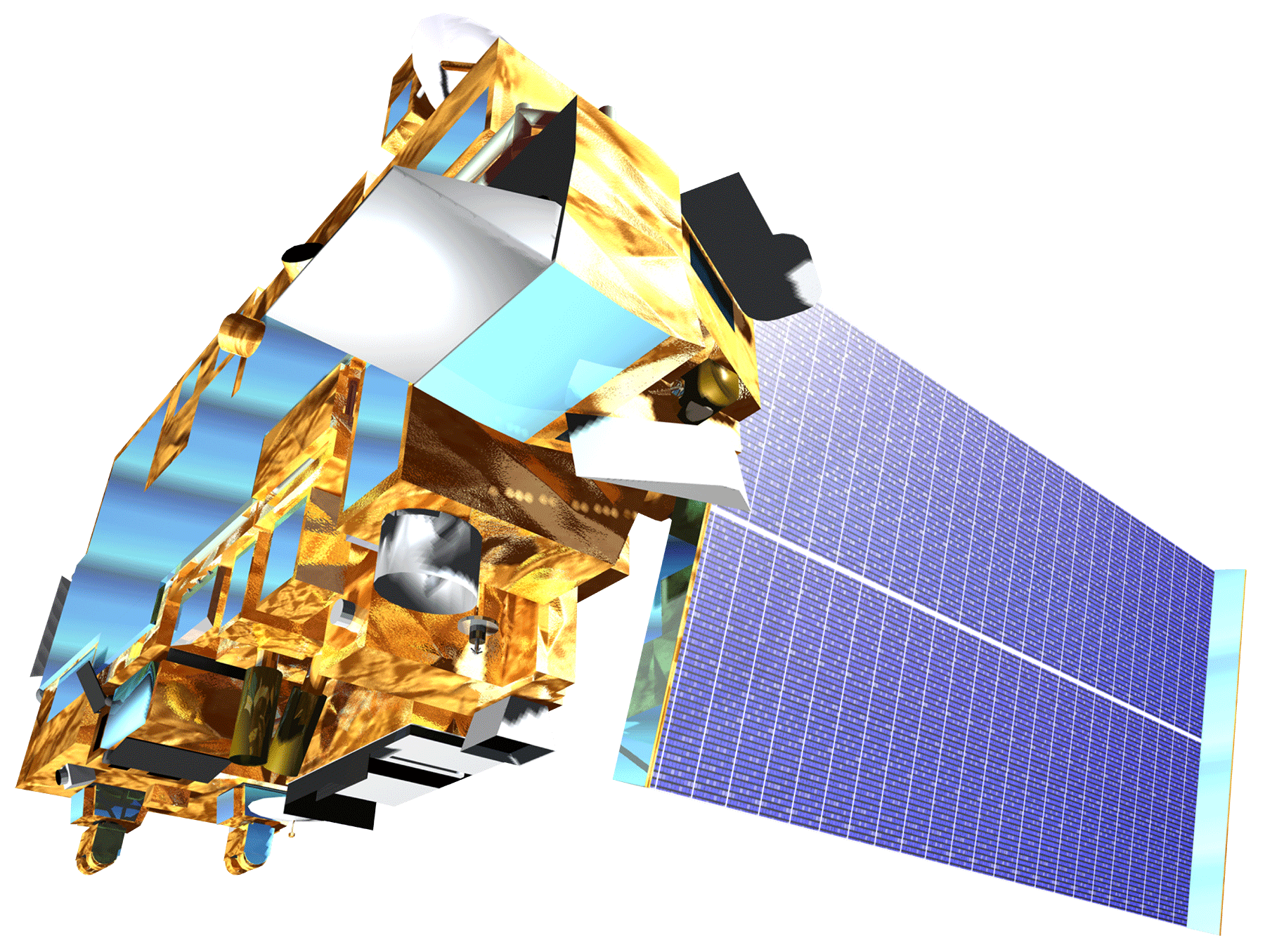 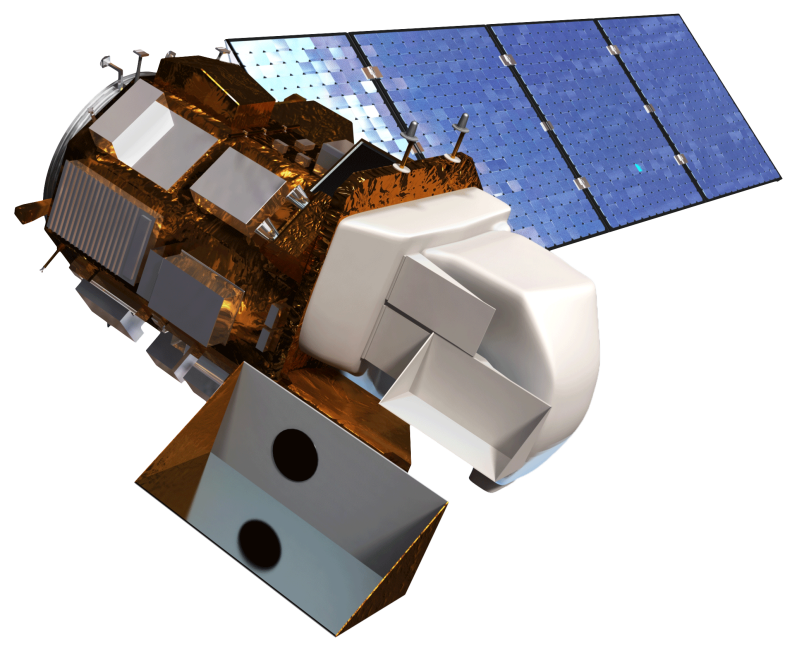 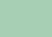 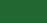 2 km
Conclusions
As a result of Hurricane Irma, approximately 45% of coastal vegetation  along Miami Beach was lost or damaged. An estimated 26% of this  vegetation recovered within 40 days of the storm’s passing.  
The city of Miami Beach saw a 24% increase in vegetation cover between 1994 and 2015. 
Mangrove forests in Biscayne National Park represent effective, self-sustaining green infrastructure options because of their resiliency in both hurricane and non-hurricane years.  
These results demonstrate the importance of existing resiliency strategies in geographically vulnerable areas like Miami Beach.
Landsat 5 TM
Landsat 8 OLI
Terra MODIS
Team Members
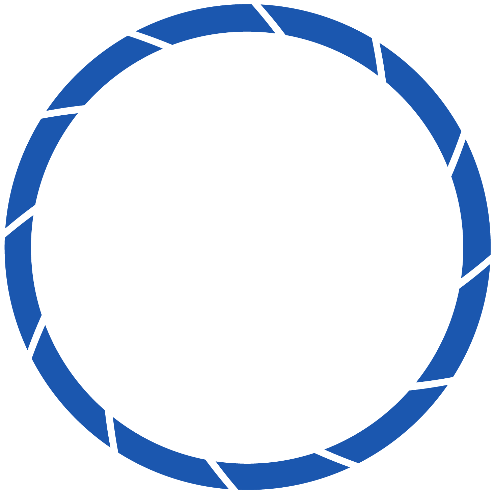 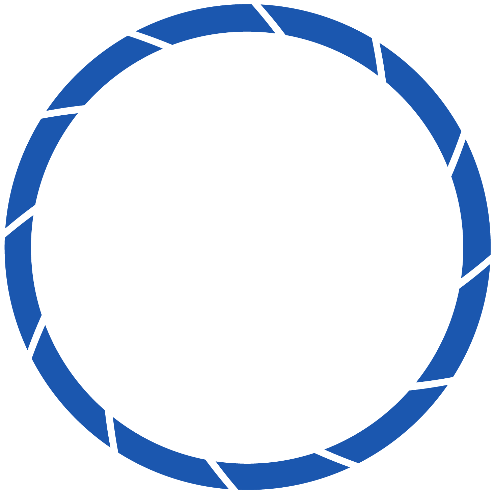 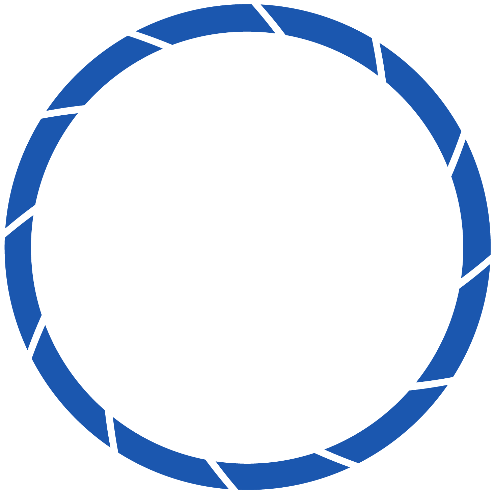 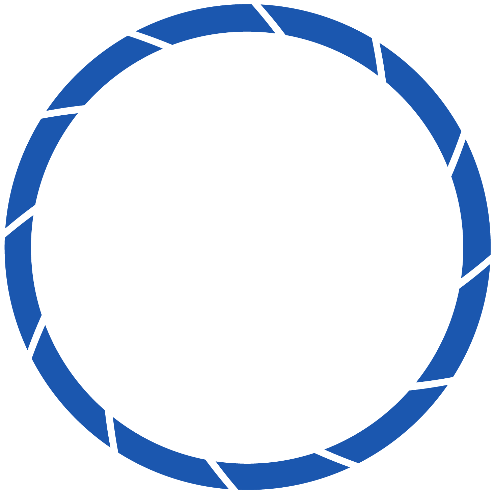 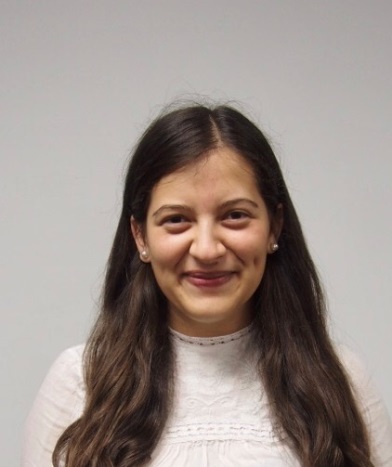 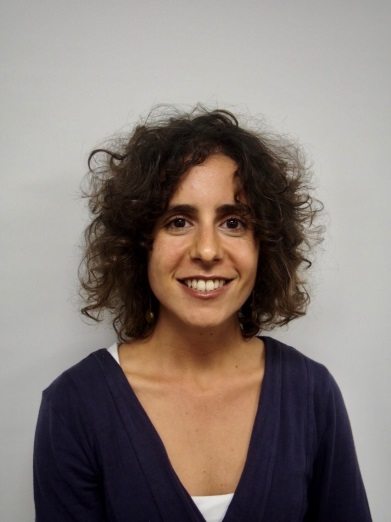 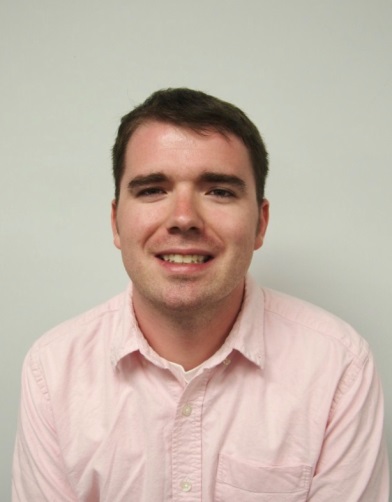 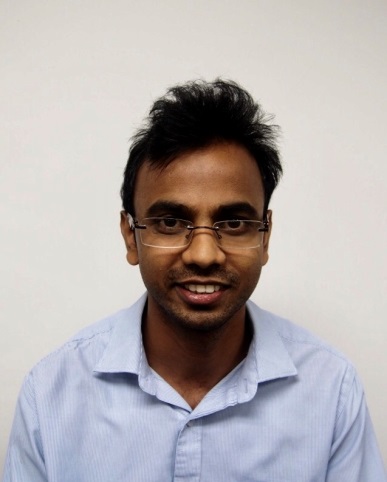 Christopher Cameron
Maria Luisa Escobar Pardo 
Project Lead
Abhishek Kumar
Sonia Linton
Acknowledgements
We would like to thank our science advisors, Dr. Rosanna Rivero and Dr. Marguerite Madden, for their guidance on this project. 
We would also like to thank our project partner at the City of Miami Beach Public Works Department, Francisco D’Elia, as well as Bruce Mowry for their support and involvement throughout this project.
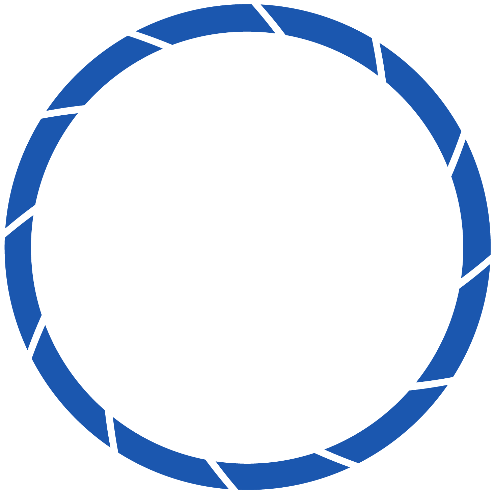 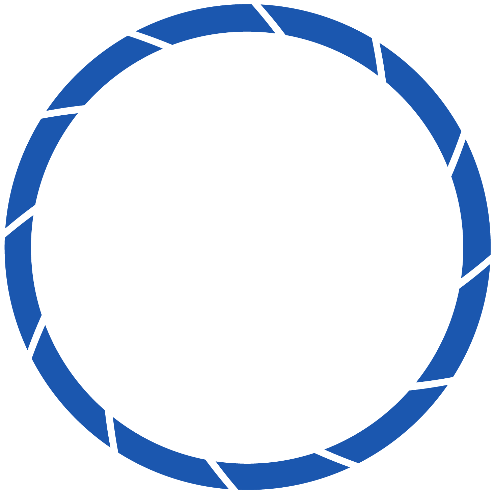 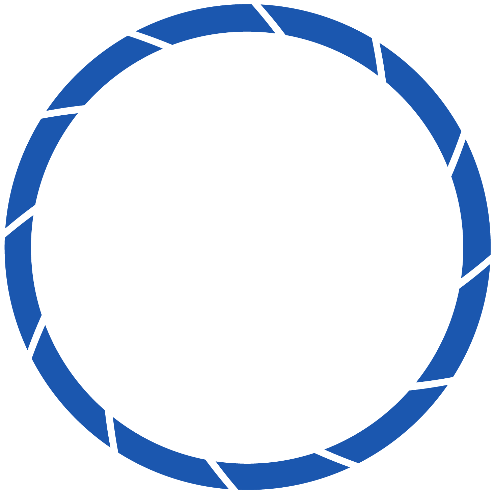 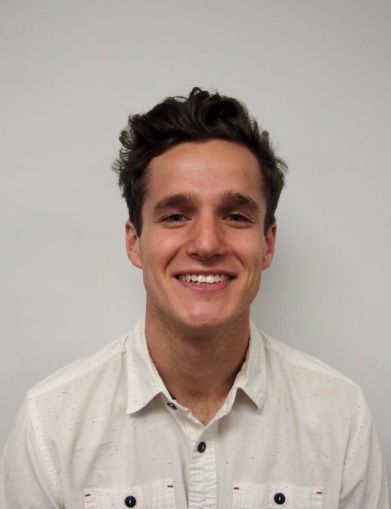 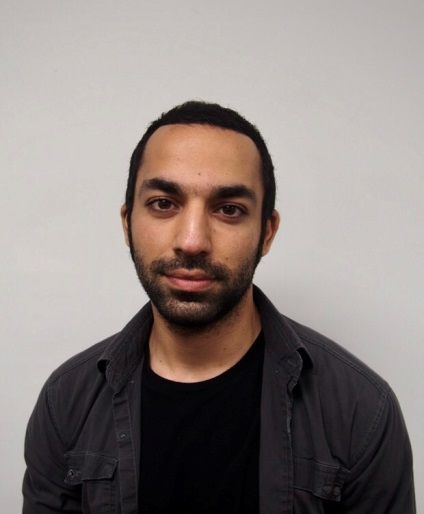 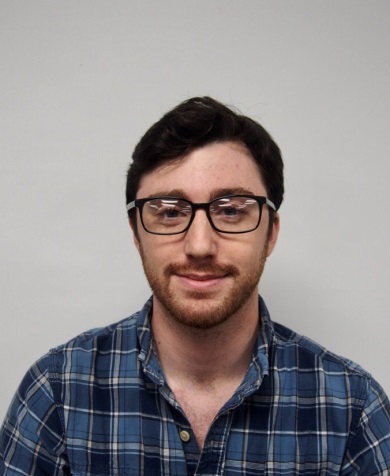 David Rickless
Sam Weber
Navid Hashemi Tonekaboni
Georgia – Athens
Fall 2017